ECEN 460 Power System Operation and Control
Lecture 21: Transient Stability
Prof. Tom Overbye
Dept. of Electrical and Computer Engineering
Texas A&M University
overbye@tamu.edu
Special Guest Lecturer: TA Adam Birchfield
Announcements
Read Chapter 11
Design project is due on Dec 5; details on the website
Homework 8 is 11.12, 11.18 (part a only), 11.19, 11.21, 11.25, 11.26; due on Thursday Nov 30
Lab 9 is on Nov 20/21 and lab 10 is on Nov 27/28, both in WEB 115; no lab week of Dec 4
For lab 9 students with high profit values will not be required to turn in a lab; we’ll let you know the exact value in class on Nov 21, but expect it to be at least half the class
1
Lab 9: Electricity Markets
In lab 9 you will be competing in a simple electricity market that has a single buyer of electricity (an independent system operator [ISO]) and multiple sellers 
You will be playing one of those sellers as the owner of a portfolio of generators; other students will have the exact same portfolio
Your goal is to maximize your profit over a number of trading periods, each considered to be one hour
There is no transmission system limitations
2
Lab 9: Electricity Markets
The lab 9 electricity market is designed to be similar to many existing electricity markets, but, of course, it needs to be simpler
For each trading period you submit offers in $/MWh to sell your electricity
The ISO accepts the least cost offers; the generation associated with the accepted offers is assumed to run (and hence can make a profit), whereas high offers are rejected and the associated generators do not run
That last accepted offer (LAO) sets the system lambda; with no transmission constraints all bus LMPs equal this value
3
Lab 9: Electricity Markets
The lab considers two methods of paying generators that run
All generators are paid the LAO (i.e., their bus LMP); this is similar to what is done in many existing electricity markets
Generators are paid 
what they offer 
(pay as offer [PAO]) 
During the lab it iscrucial that you not talkwith the other studentsabout the electricitymarkets!
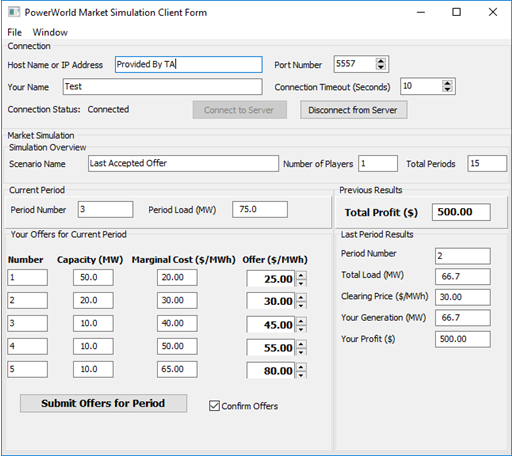 4
Differential Algebraic Equations (DAEs)
Power System Dynamics DAEs
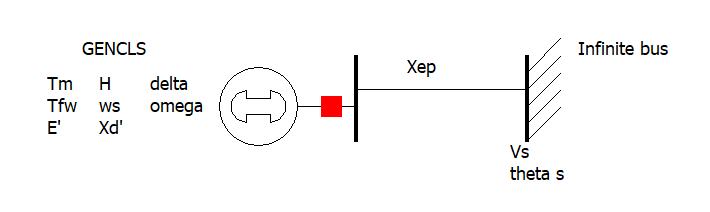 Solving DAEs
Solving DAEs numerically
Error Propagation
At each time step the total round-off error is the sum of the local round-off at time and the propagated error from steps 1, 2 ,  … , k − 1
An algorithm with the desirable property that local round-off error decays with increasing number of steps is said to be numerically stable
Otherwise, the algorithm is numerically unstable
Numerically unstable algorithms can nevertheless give quite good performance if appropriate time steps are used
This is particularly true when coupled with algebraic equations
Euler’s method
Euler’s Method Algorithm
11
Runge-Kutta methods
Other numerical solution methods
Example #1
Example #1, cont.
Example #2
16
Example #2, cont.
17
Example #2, cont.
Since we know fromthe exactsolution thatx1 is boundedbetween -1 and 1, clearly themethod isnumericallyunstable
18
Example #2, cont.
Below is a comparison of the solution values for x1(t)
at time t = 10 seconds
19
Example #3, transient stability
Example #3, transient stability
A 60 Hz generator is supplying 550 MW to an infinite bus (with 1.0 per unit voltage) through two parallel transmission lines.  Determine initial angle change for a fault midway down one of the lines.H = 20 seconds, D = 0.1.  Use Dt=0.01 second.
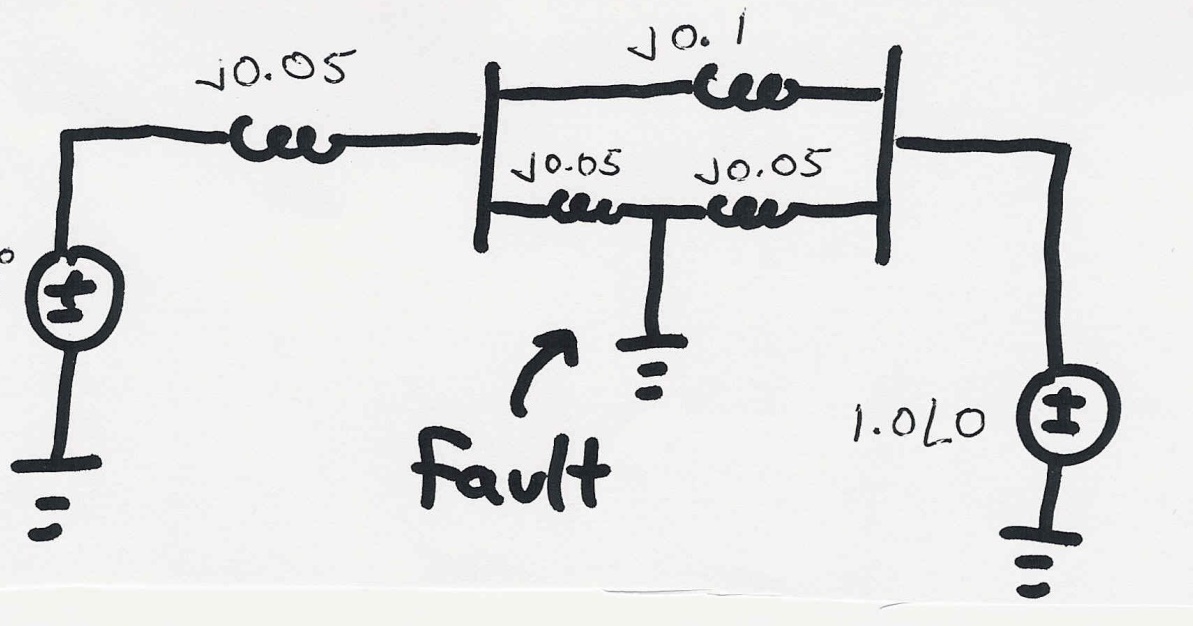 Example #3, transient stability
Example #3, transient stability
Example #3, transient stability
Example #3, transient stability
Example #3, transient stability
Example 11.5
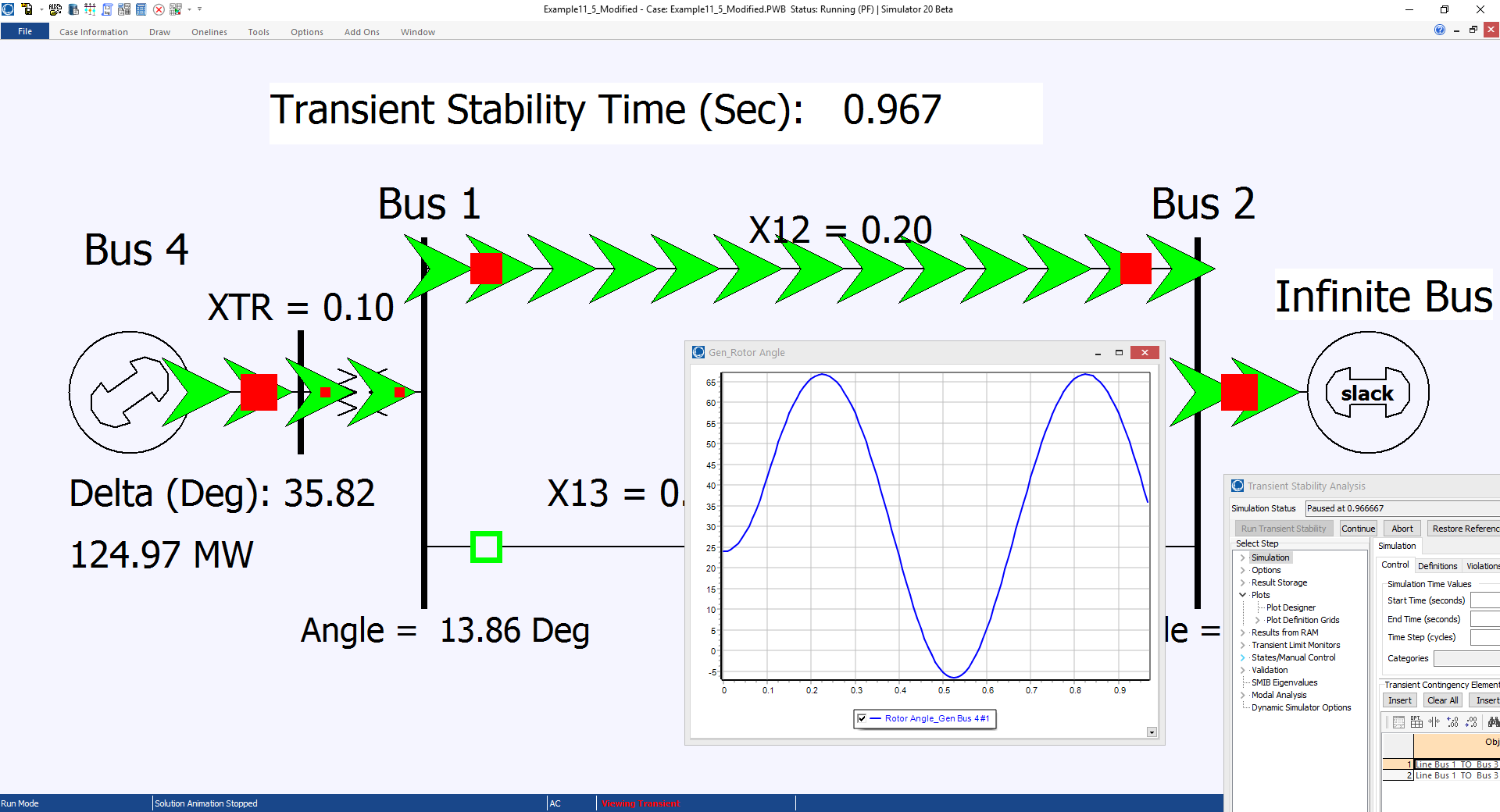 Transient Stability Example, cont'd
28
Equal Area Criteria
The goal of the equal area criteria is to try to determine whether a system is stable or not without having to completely integrate the system response.
System will
be stable after
the fault if
the DecelArea is greater
than the 
Accel. Area
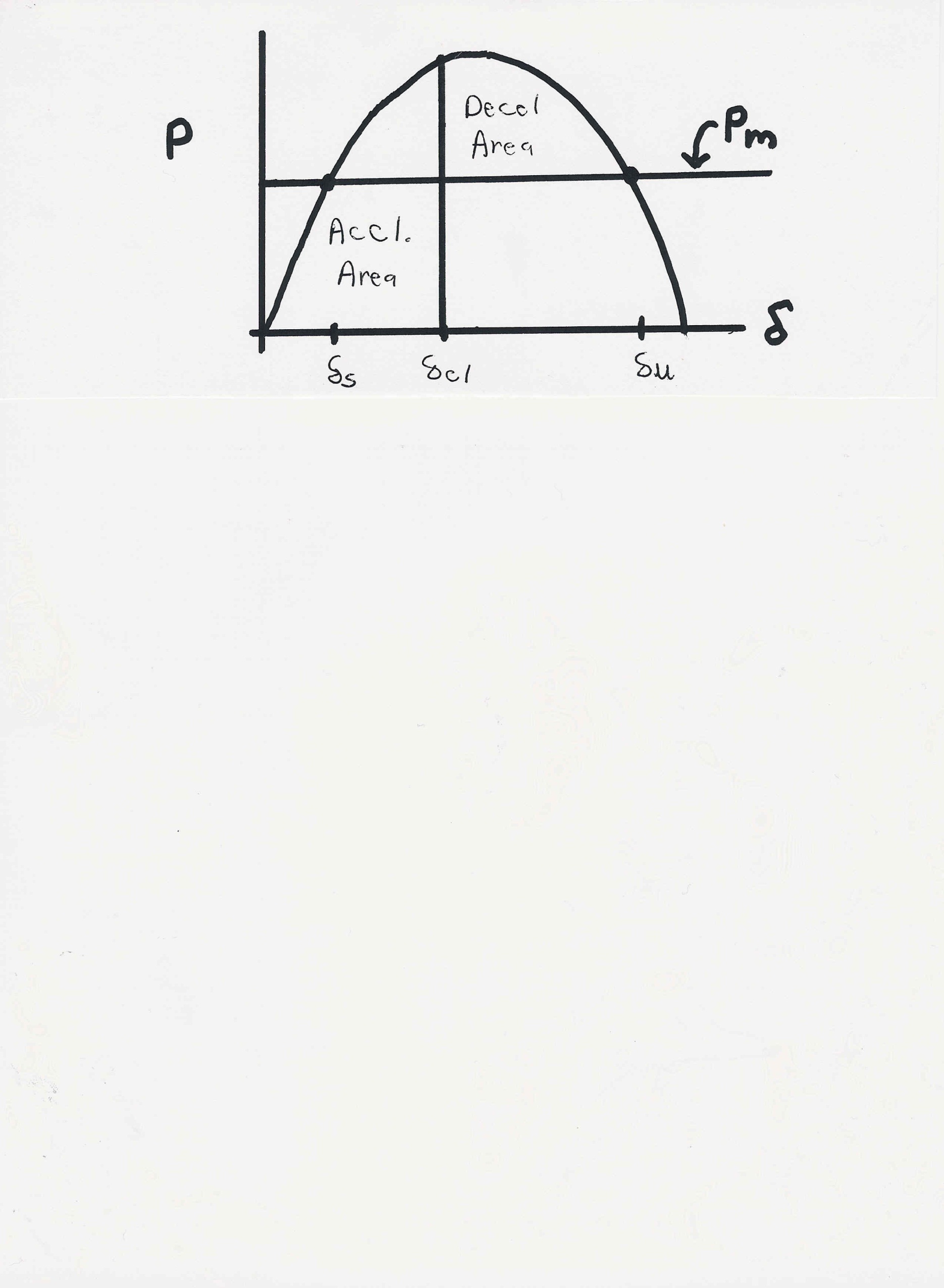 29
Example 11.4: Equal Area
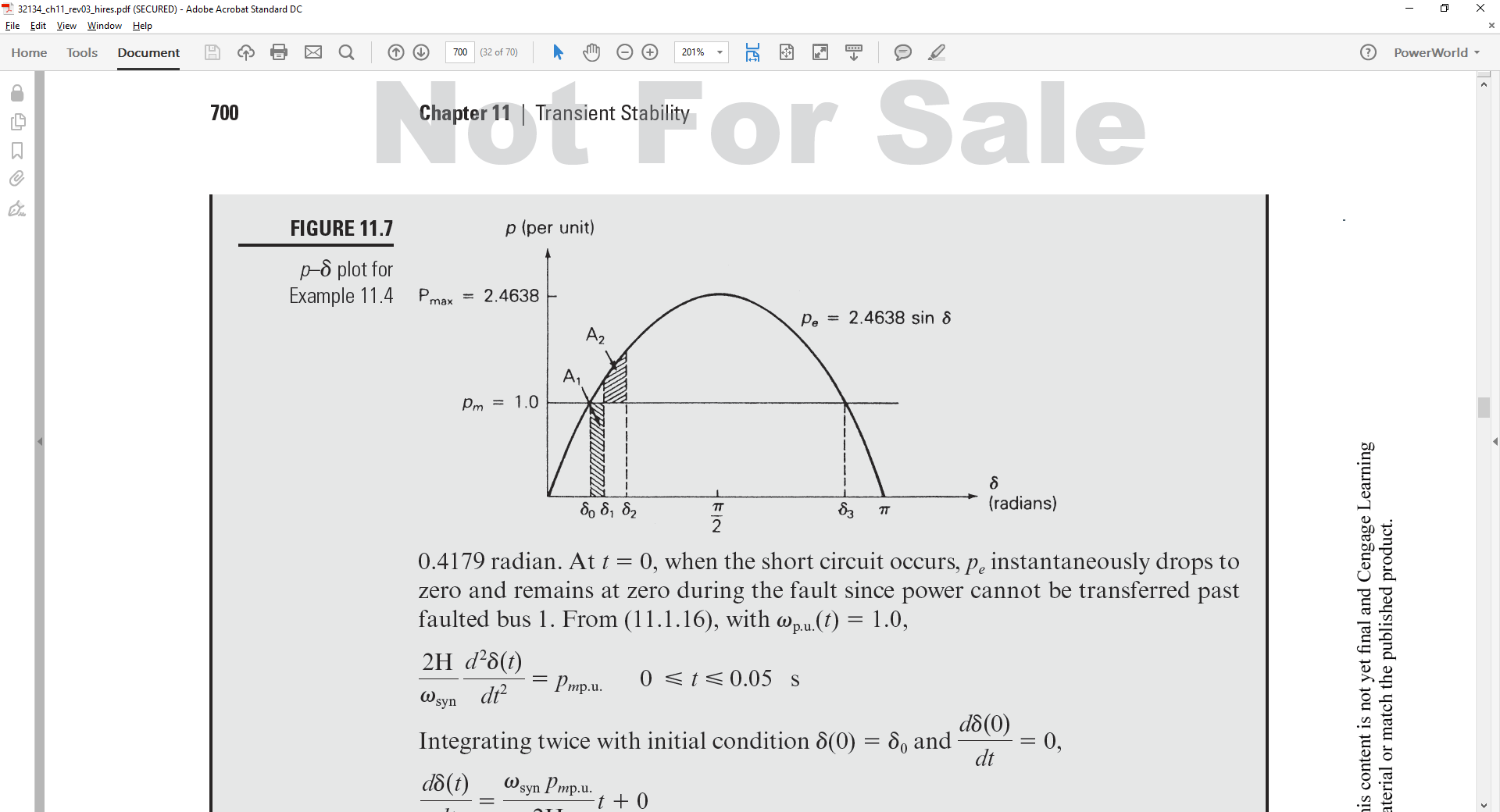 30
Example 11.4: Undamped
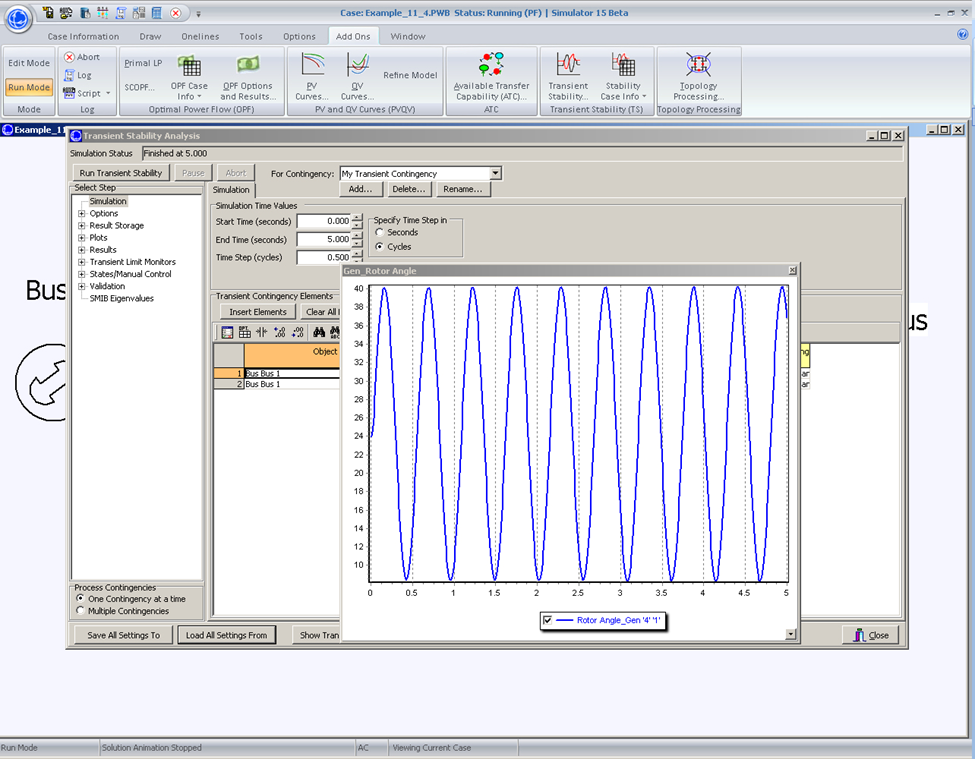 31
Power System Oscillation Examples
The below graph shows an oscillation that was observed during a 1996 WECC Blackout
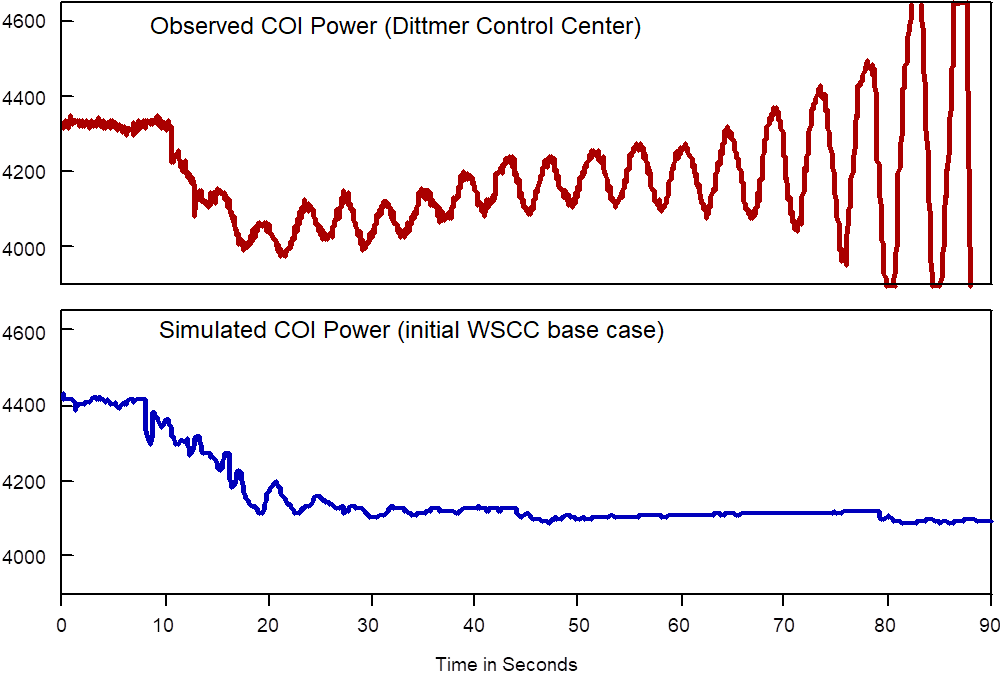 32
Example Oscillations
The below graph shows oscillations on the Michigan/Ontario Interface on 8/14/03
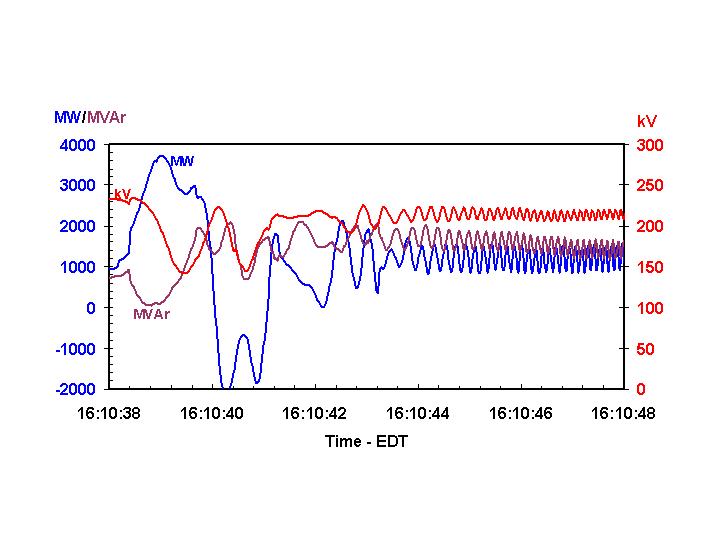 33
Fictitious System Oscillation
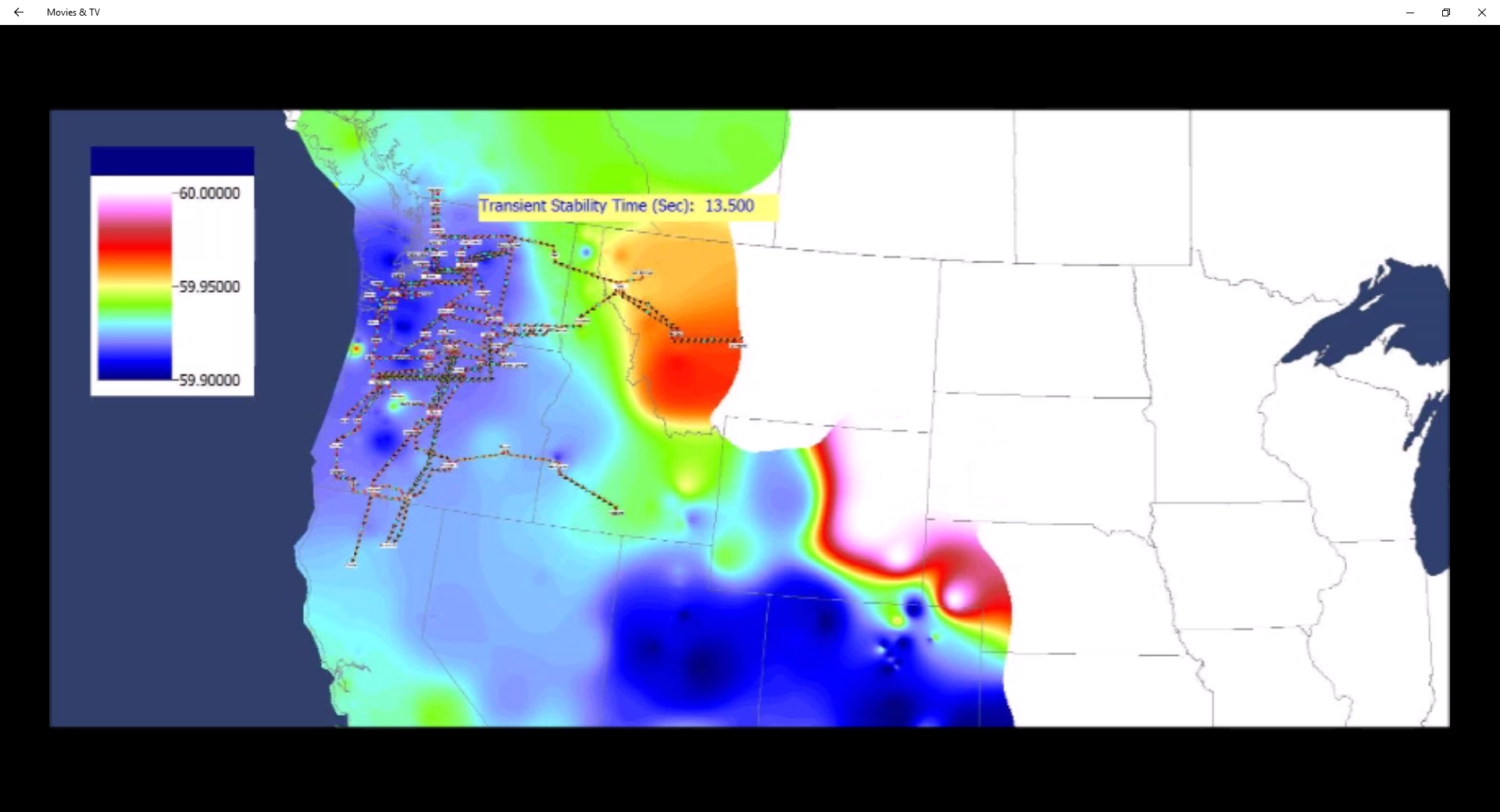 Movie showsan exampleof sustainedoscillations inan fictitious power grid
34
Two-Axis Synchronous Machine Model
Classical model is appropriate only for the most basic studies; no longer widely used in practice
More realistic models are required to couple in other devices such as exciters and governors
A more realistic synchronous machine model requires that the machine be expressed in a reference frame that rotates at rotor speed
Standard approach is d-q reference frame, in which the major (direct or d-axis) is aligned with the rotor poles and the quadrature (q-axis) leads the direct axis by 90
35
Synchronous Machine Modeling
Damper windings areadded to damp out oscillations
3 bal. windings (a,b,c) – stator
Field winding (fd) on rotor
Damper in “d” axis
(1d) on rotor
2 dampers in “q” axis
(1q, 2q) on rotor
36
Two Main Types of Synchronous Machines
Round Rotor
Air-gap is constant, used with higher speed machines
Salient Rotor (often called Salient Pole) 
Air-gap varies circumferentially
Used with many pole, slower machines such as hydro
Narrowest part of gap in the d-axis and the widest along the q-axis
D-q Reference Frame
Machine voltage and current are “transformed” into the d-q reference frame using the rotor angle, 
Terminal voltage in network (power flow) reference frame are VT = Vr - Vi
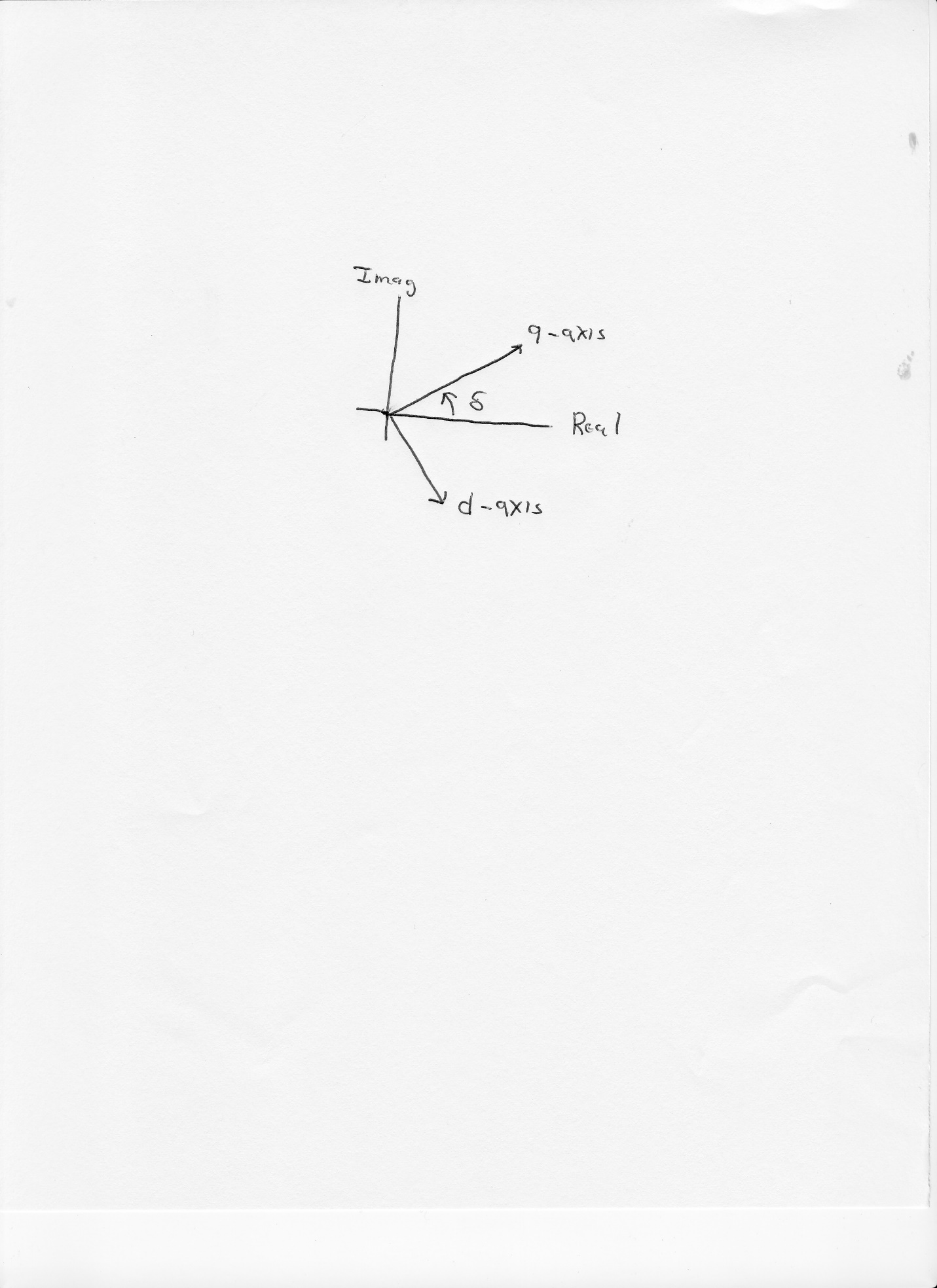 38
Two-Axis Model Equations
Numerous models exist for synchronous machines.  The following is a relatively simple model that represents the field winding and one damper winding; it also includes the generator swing eq.
39
Generator Torque and Initial Conditions
The generator electrical torque is given by

Recall pe = Tep.u (sometimes p.u is assumed=1.0)
Solving the differential equations requires determining d; it is determined by noting that in steady-stateThen d is the angle of
40
Example 11.10
Determine the initial conditions for the Example 11.3 case with the classical generator replaced by a two-axis model with H = 3.0 per unit-seconds,  D = 0, = 2.1, = 2.0, = 0.3, = 0.5, all per unit using the 100 MVA system base
First determine the current out of the generator from the initial conditions, then the terminal voltage
41
Example 11.10, cont.
We can then get the initial angle, and initial d and q values
42
Example 11.10, cont.
The initial state variable are determined by solving with the differential equations equal to zero.




The transient stability solution is then solved by numerically integrating the differential equations, coupled with solving the algebraic equations
43
PowerWorld Solution of 11.10
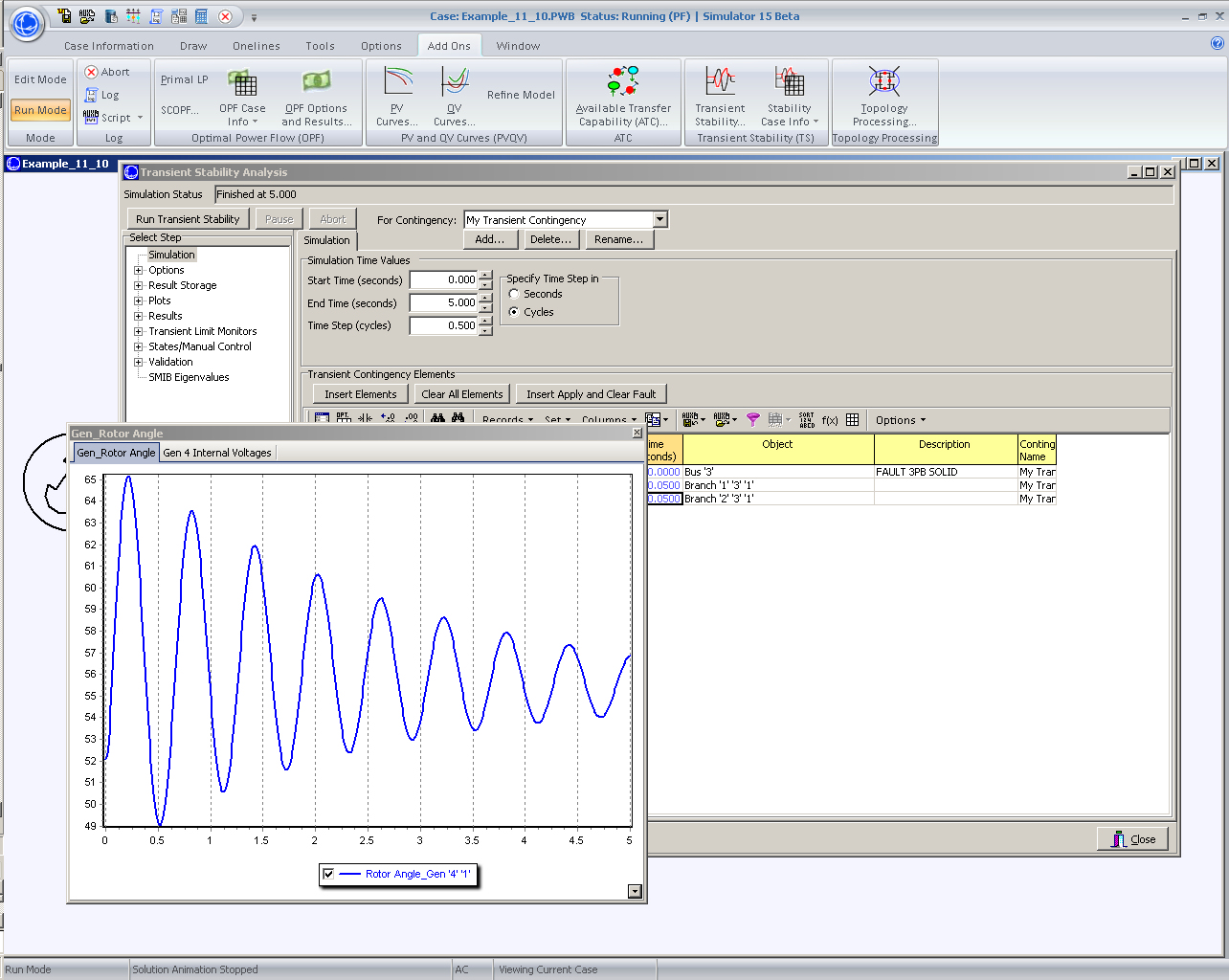 44